Refugee Integration Fund (RIF)
Empowering refugees to shape their future
Chirag Modi, Ann Jeon and Shawn He
15.04.2016
Refugee Situation in Europe…
Historical inflow of refugees in the EU, especially in Germany, Sweden and France
Refugee Crisis
Number of Asylum Applicants (2008-2015)
2012
2013
2014
2015
Turkey
Syria
Iran
Iraq
2
… is the world's largest humanitarian crisis since World War II
3
Source	UNICEF
Year 3 – 5
Year 1
Year 0
Refugees‘ Journey
After receiving status, social and financial integration is achieved via entrepreneurial and/or labour market activity.
Refugee crisis in Europe
Path of Asylum Applicants in a host country
Social and Financial Integration
Entrepreneurship
Learn language 
& culture
Labour Market (low skilled labour)
accepted
Asylum 
Application
Learn language 
& culture
Application
Decision
Unemployment
rejected
Deportation
4
Barriers towards Entrepreneurship & Proposed Solution
Proposed solution bridges the biggest barrier (lack of access to financing) for refugee entrepreneurs pursuing entrepreneurial activities in host countries
Refugee crisis in Europe
Challenge — Financial Exclusion
Entrepreneurship — Opportunity
Solution
Financial Inclusion
Social Integration
Economic Independence
Skill Development
Reduces reliance on welfare
Positive impact on hosts’ economy
Microfinance
Cut off from traditional funding sources
Microcredit for business purposes
Product
Refugees in Europe
Target
Stimulate business and employment generation
Enhance financial and social integration
Mission
5
Market Size
Nr. of refugee entrepreneurs to reach a peak in 2020; Market entry in 2020 attractive due to market size and potential social impact
Projected Refugee Entrepreneurs in the EU
Refugee loan market in 2020
Aggregate loans outstanding - EU-wide
Aggregate loans outstanding - Germany, France & Sweden (Core 3)
New Loan issuance 2020 (Core 3)
Fund Size is reasonable with 27% market share
Average loan size of €10,000 & loan length of 3 years 
Accounts for repeated borrowers
2.2% of entrepreneurs within refugee population1
Accounts for refugees‘ learning curve
Notes
1	Based on estimates obtained from Institute of Social Research
6
Refugee Integration Fund — Structure
Solution to a coordination problem and information problem
A MFLO is an optimal structure to target several countries and attract a diverse range of investors
Refugee crisis in Europe
Microfinance Loan Obligation (MFLO) Structure
Reduces currency risk and mismatches
EaSI Gurantee Instrument provides credit enhancement
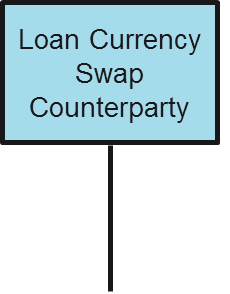 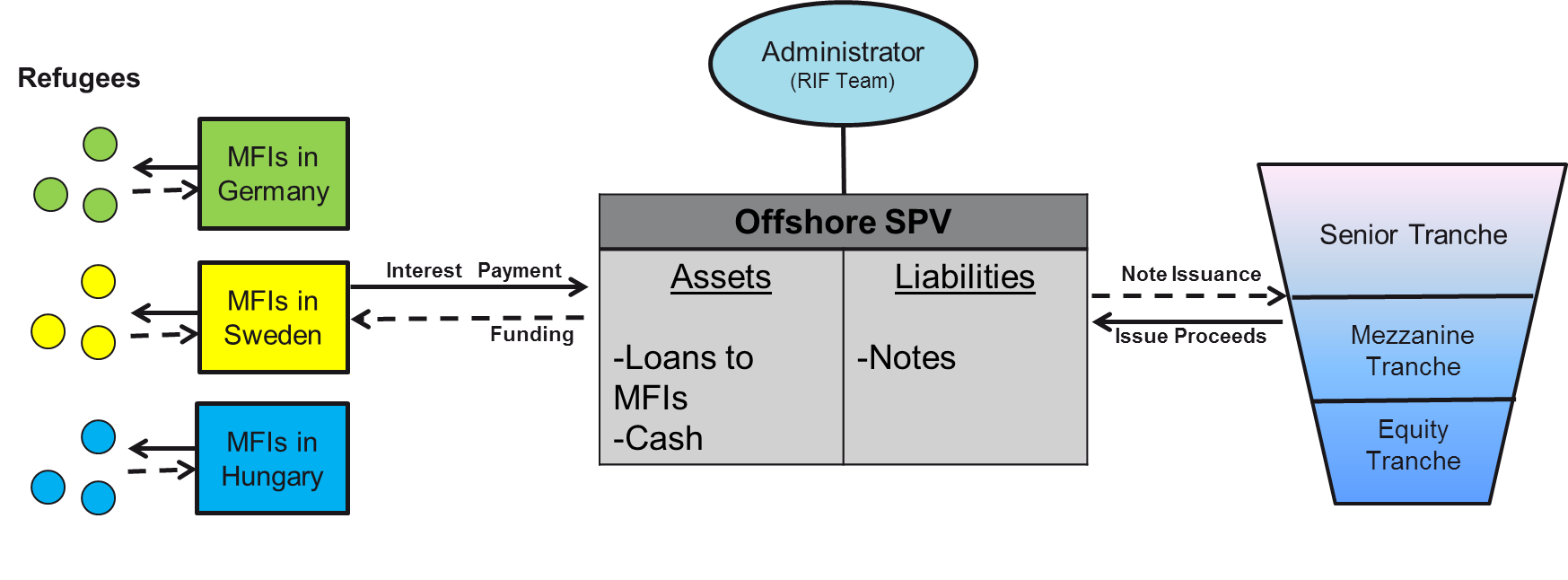 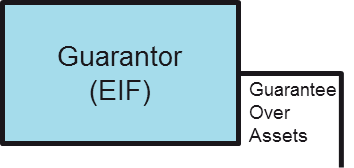 Guarantee Over Senior tranche
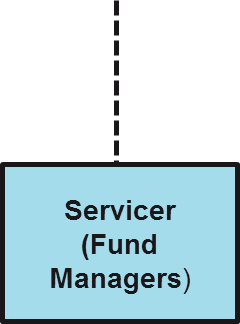 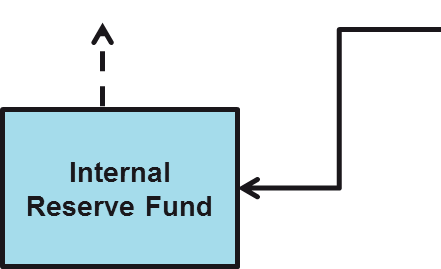 France
Two-tier System to reduce counterparty risk
7
Phase 3 (2024-2028)
Phase 2 (2020-2024)
RIF — Expansion Strategy
Roll-out strategy to be implemented in 3 phases to minimise execution risk
Refugee crisis in Europe
3 Phase Strategy
Phase 1 (2016-2020)
Notes
1	EU risk retention rules - originator/sponsor/original lender to retain minimum 5% material economic interest of securitized exposure (Capital Requirements Regulation (CRR) 	Article 405 CRR)
8
RIF —Cash Flow Analysis of Phase 2
Cash Flow Analysis (Semi-annual; Variable funding Note, MFI and SPV in €‘000)
Return Characteristics
End of Period Cash Balance (Semi-annual; Variable Funding Note in €‘000)
Fees
Tranche Distribution
Mitigating negative carry by providing funding to MFIs in staged approach
SPV raised funding by variable fund notes which allow noteholders to increase their funding to the SPV over limited period of time
9
Risk Factors
Key risk factors can be mitigated through operational processes, structural design and development of best practices
Refugee crisis in Europe
Key risk factors and mitigation tools
10
Social Impact
Refugee crisis in Europe
Channels of social impact
Measuring social impact
Entrepreneurial Activity
Rate of Integration
Economic Measurement
Density and radius of effect of businesses in communities
Number of refugee employees hired
Psychological wellbeing of refugee communities
Repayment rates
Survival analysis 
Other related measures
Number of new businesses created
Proportion of refugee entrepreneurs
Increase of willingness and incentive to open new businesses
11
Stakeholder Analysis
Positive feedback from key stakeholders including refugees, MFIs and Investors; proof of concept phase
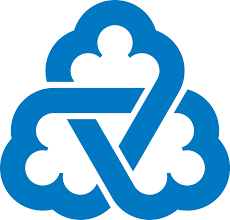 Investors
Refugees
MFIs/NGOs
First Microfinance 
Insititution Syria
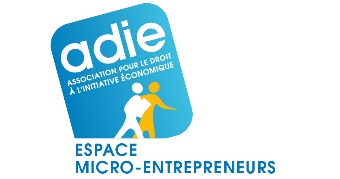 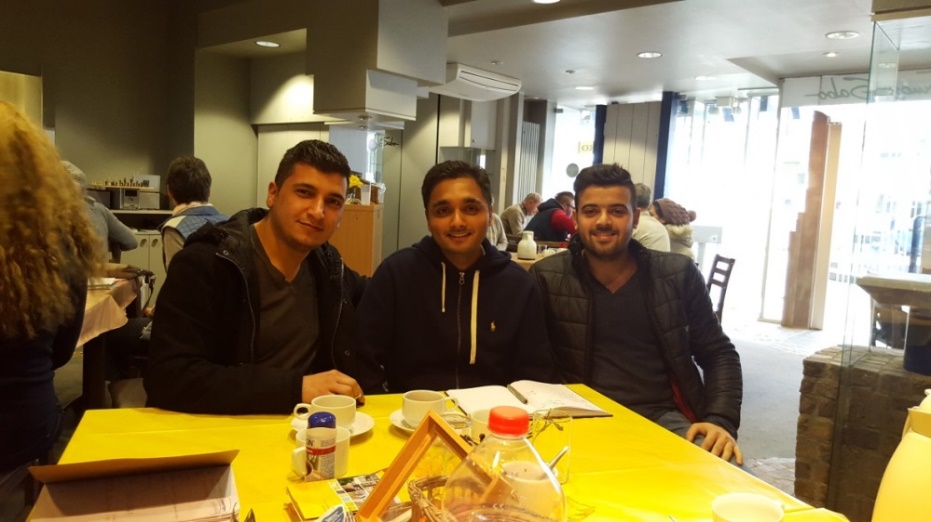 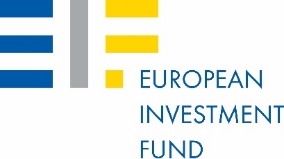 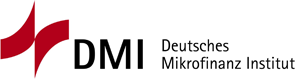 Private Investors
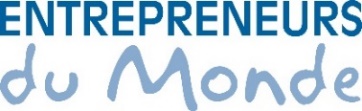 Social Investment banks
“
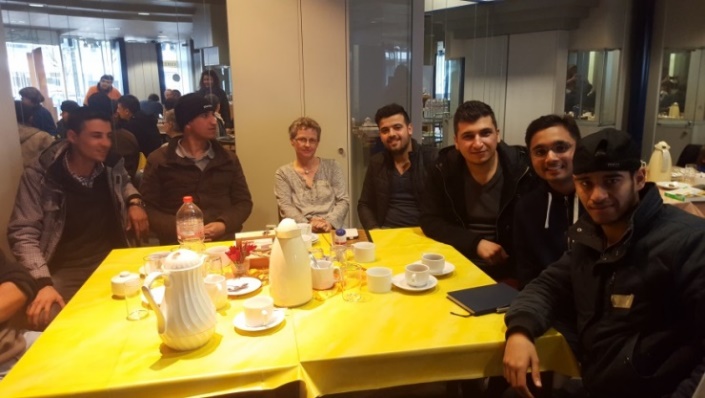 This project is absolutely relevant and urgently needed.
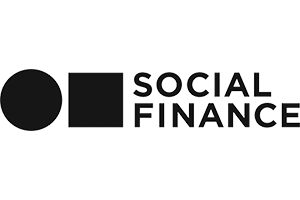 ”
12
[Speaker Notes: Closing: There is no better timing for this project. Water, Poverty are perennial. The refugees are suffering and need a solution now.]
Conclusion
Refugee Crisis in Europe is the largest humanitarian crisis since World War II
Entrepreneurship is the most attractive solution towards long term social integration of refugees in host countries
Due to financial exclusion, it is difficult to obtain funding for refugees to finance entrepreneurial activities
Our solution combines microfinance with securitisation (MFLO) in order to create a product that allows us to share risk with different types of investors
The concept is implemented in three phases: Pilot Phase (Germany) , Phase 2 (Germany, France and Sweden) and Phase 3 (expansion in rest of EU)
Our solution has an extraordinary social impact as it not only increases the wellbeing of refugees but also empowers them to make a positive impact in the host community
The concept has received positive feedback from key stakeholders including refugees, MFIs and investors
13
Thank you for your attention!
Q&A
RIF Management
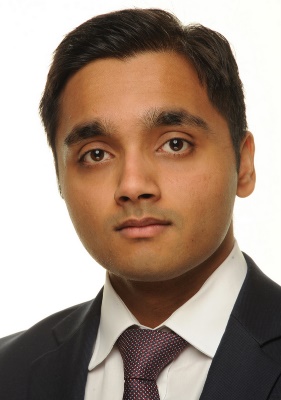 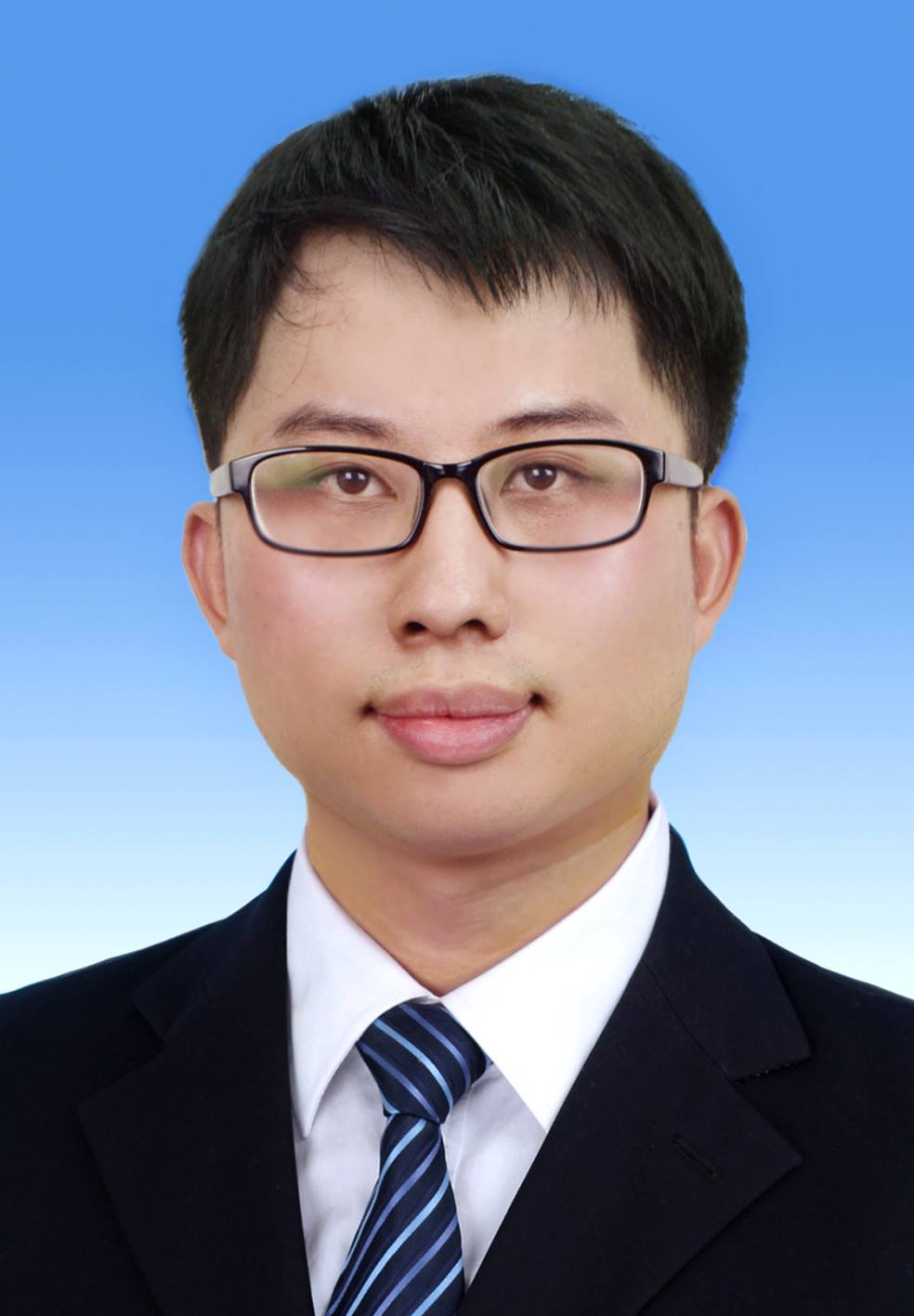 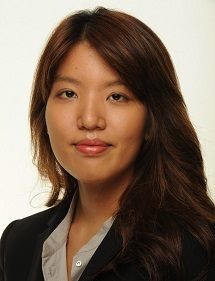 Chirag Modi
Ann Jeon
Shawn He
Legal Experience
Start-up Experience
Banking Experience
Appendix
15
Refugee Innovation in Developed Economies
Diversity in refugees’ background leads to a wide range of refugee enterprises; Self-employment inherent in refugee culture
Refugee Economics
Select Cases
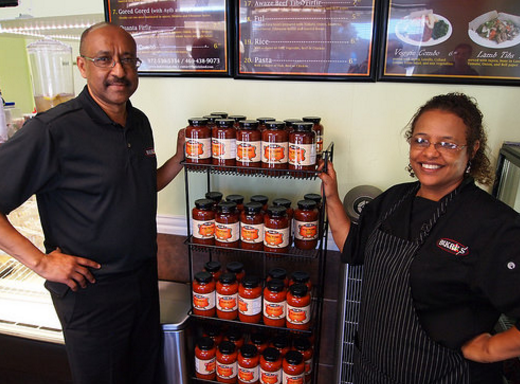 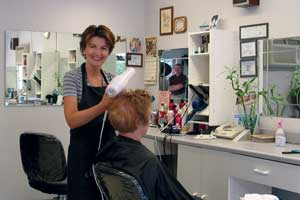 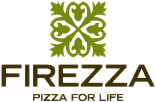 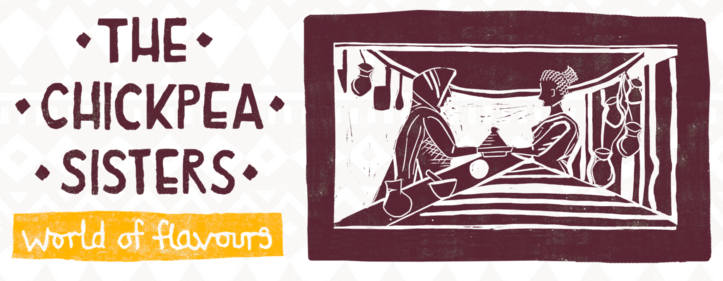 Migrants responsible for 1 in 5 new businesses set up in recent years in Germany1
Source	Refugee Economies (2014), Flickr, KfW estimates, Reuters, Federal Reserve Bank of St. Louis, Huffington Post, The Chickpea Sisters
16
Asset Quality
Asset Quality can be ensured through a tier system at MFI level and establishment of support network at Refugee level, reducing counterparty risk
MFI Level
Refugee Level
Knowledge exchange among MFIs
Target MFIs certified by EIF (JASMINE1 programme)
European level development of governance and guidelines
2 Tier System
Group Lending
Guarantor/Co-signer
Efficient coordination of existing network enables identification and support of high quality borrowers/refugee entrepreneurs
NGOs
Mentorship Programmes
Incubators
Government Initiatives
Refugees
Notes
1	JASMINE (Joint Action to Support Microfinance Institutions) provides selection of MFIs with due diligence carried out by EIF
17
Loan Architecture (for individual refugees)
Individual Candidate Screening
Joint Liability Collective Benefits Programme (JLCBP)
New candidates
With legal immigration status within the host country;
With solid language/education/work experience background and clean track record; and
Who have demonstrated their own initiative in starting a business
Joint Liability
All members with the same group of the programme are responsible for the repayment of group members:
Members of a refugee group nominate new candidate
Default by one group member leads to loss of future access for all members; and
Cumulative compulsory deposits as a buffer for possible defaults.
Who need additional capital to fund their business; and
With good repayment records
A larger group gives better rate allowances
Group financial services, transfer & savings
Returning Candidates
Collective Benefits
18
Select MFIs  in developed economies
Microfinance in developed economies is sustainable; Recent initiative by IRC focuses on refugee entrepreneurs, validating our concept
Select List of MFIs focused on providing microcredits to entrepreneurs
Source	The future of Micro Credit in Australia report; Data as of 2009, WSJ
19
Comparable Securitisation of Microloans — Case study
Microfinance in developed economies is sustainable; Recent initiative by IRC focuses on refugee entrepreneurs, validating our concept
Case study — Symbiotics SA & EIF
Source	 Jung & Erikson, ‘Microfinance Loan Obligations – Structured Finance for Microfinance Investments’
20
Alternative Financial Structure
Financial Structure with Warehouse Facility
Variable Funding Notes
Cash
Senior
80%
MFIs
SPV 1
Warehouse
Refugee Loans
Issuance Proceeds
Equity: MFIs
Cash
Asset transfer
Refugees
Asset transfer
Cash
Senior
Term Notes
SPV 2
Term Financing
Mezzanine
Issuance Proceeds
Equity: MFIs
21